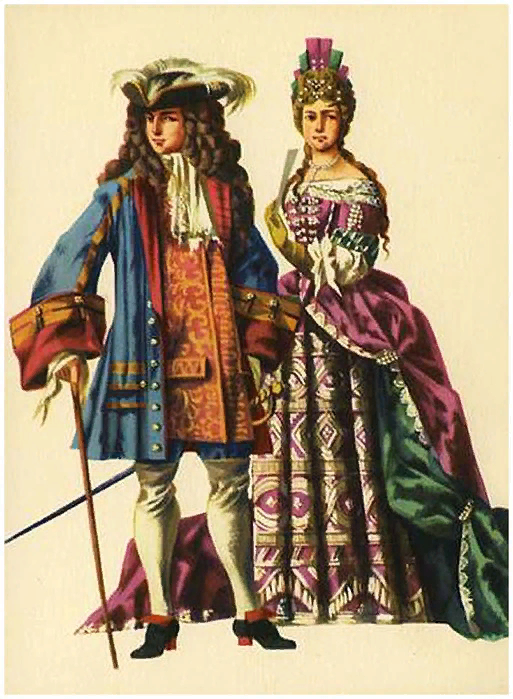 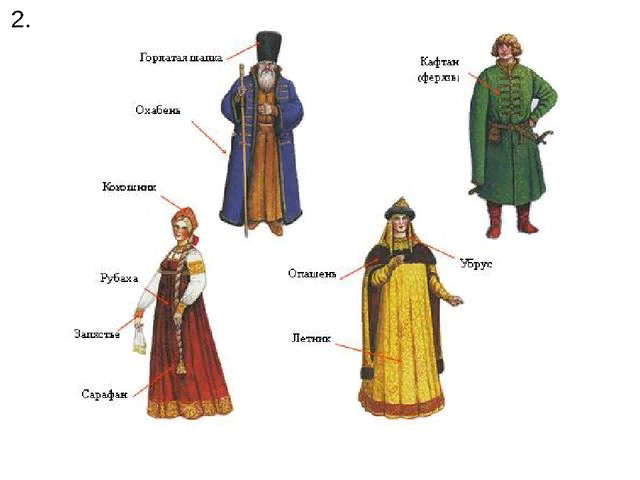 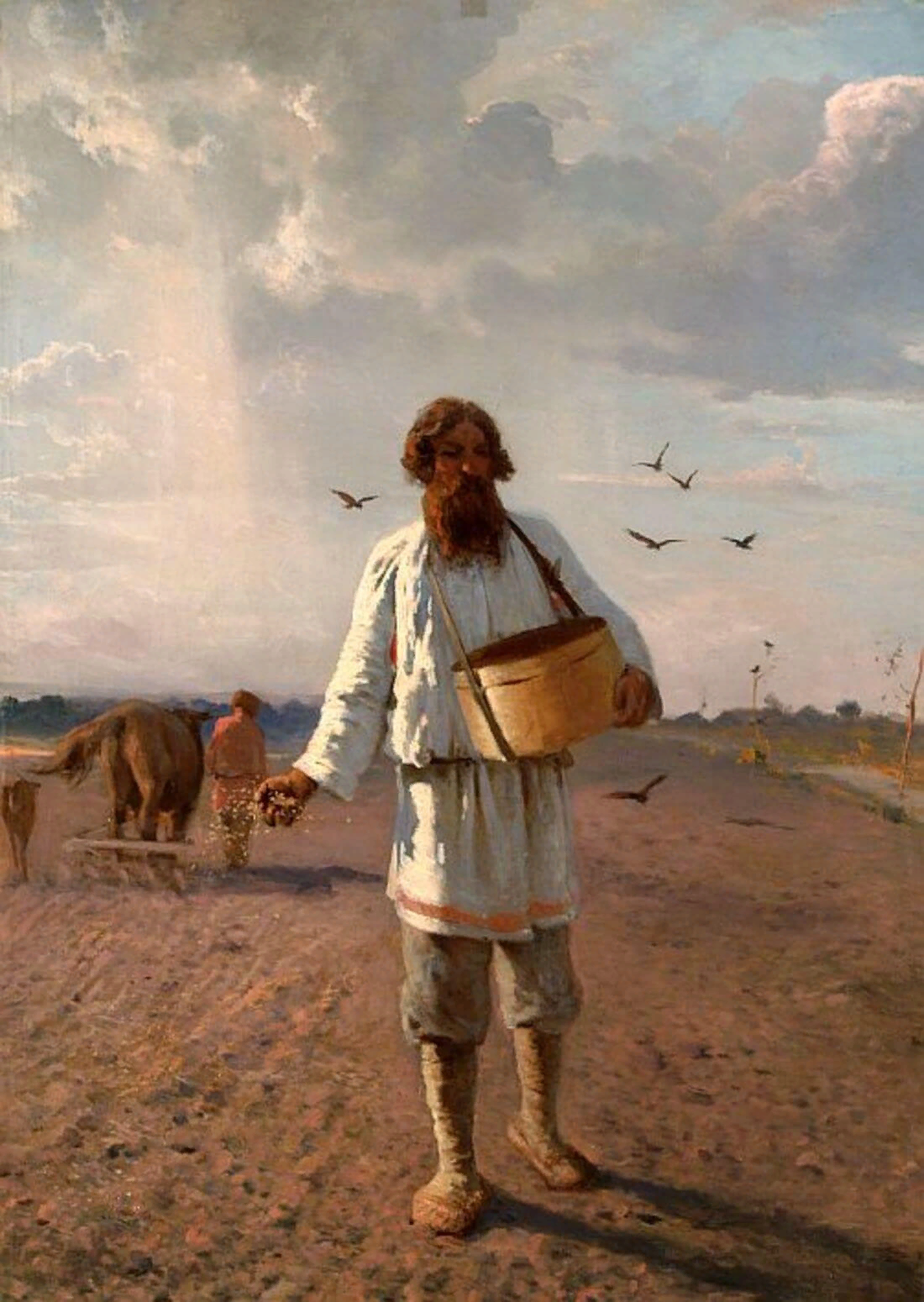 Российское общество в Петровскую эпоху
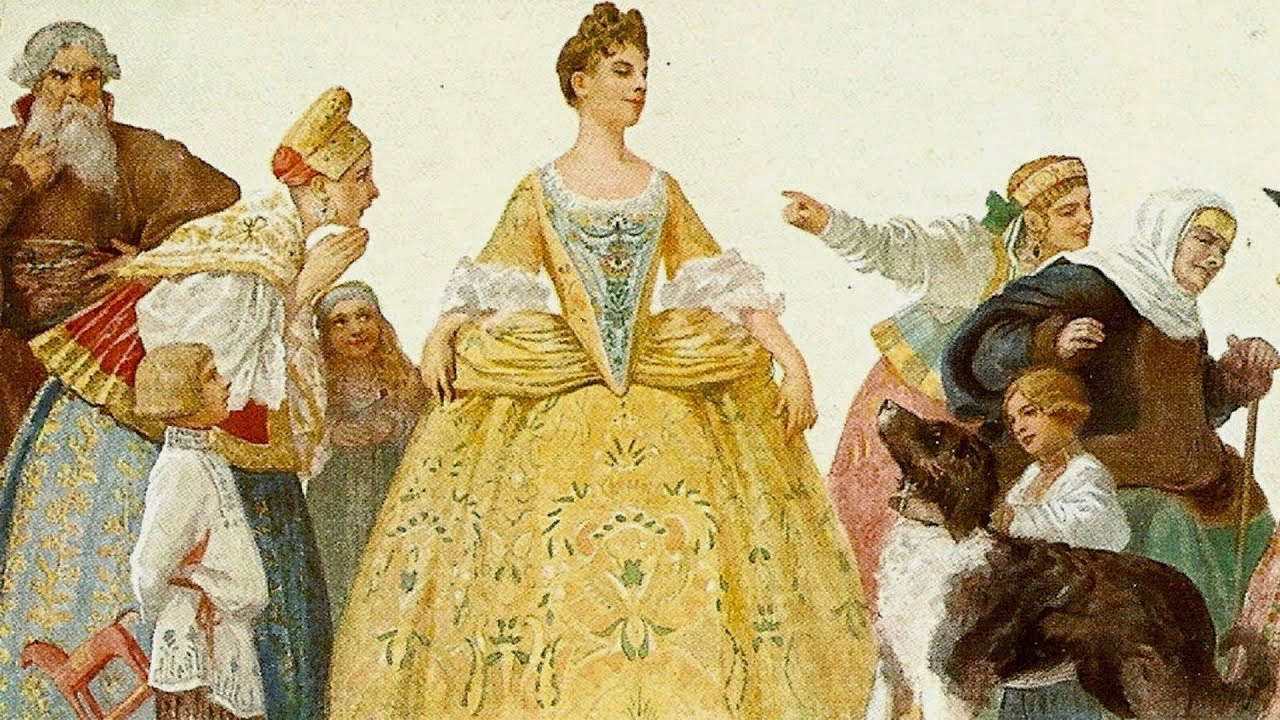 Указ Петра
Бояром и окольничим, и думным… людем, и стольникам, и стряпчим носить платья венгерские, кафтаны.  На Москве и во всех городах городовым и приказным людям, и гостям, и посадским людям всем сказать: чтоб впредь с сего Его великого государя указа бороды и усы брили. А буде кто бороды и усы брить не похотят, а похотят ходить с бородою и с усами и с тех имать... по 60 рублей с человека ... Старинное платье российское отменить, всем носить по обычаю европейских христианских государств, носить с Богоявлениева дни нынешняго 1700 года, такожде и бороды брить
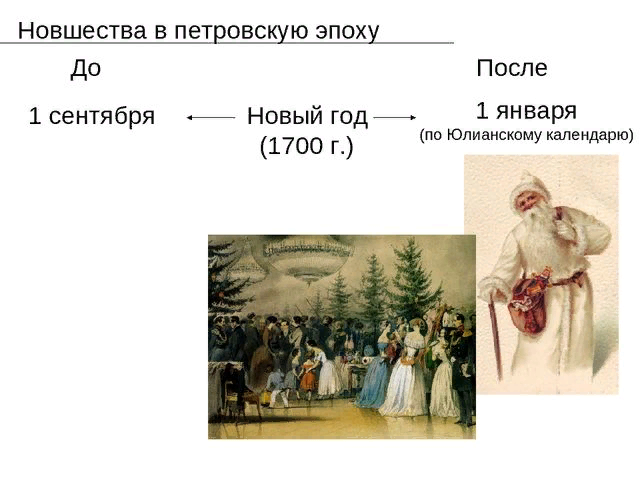 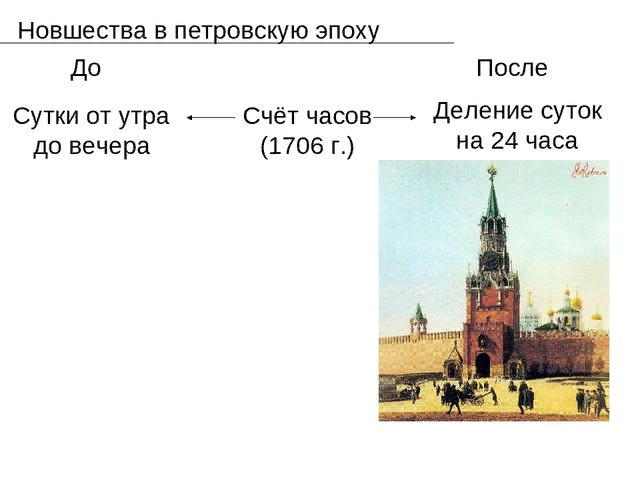 Новшества в петровскую эпоху До После Сутки от утра до вечера Счёт часов (170...
1 группа
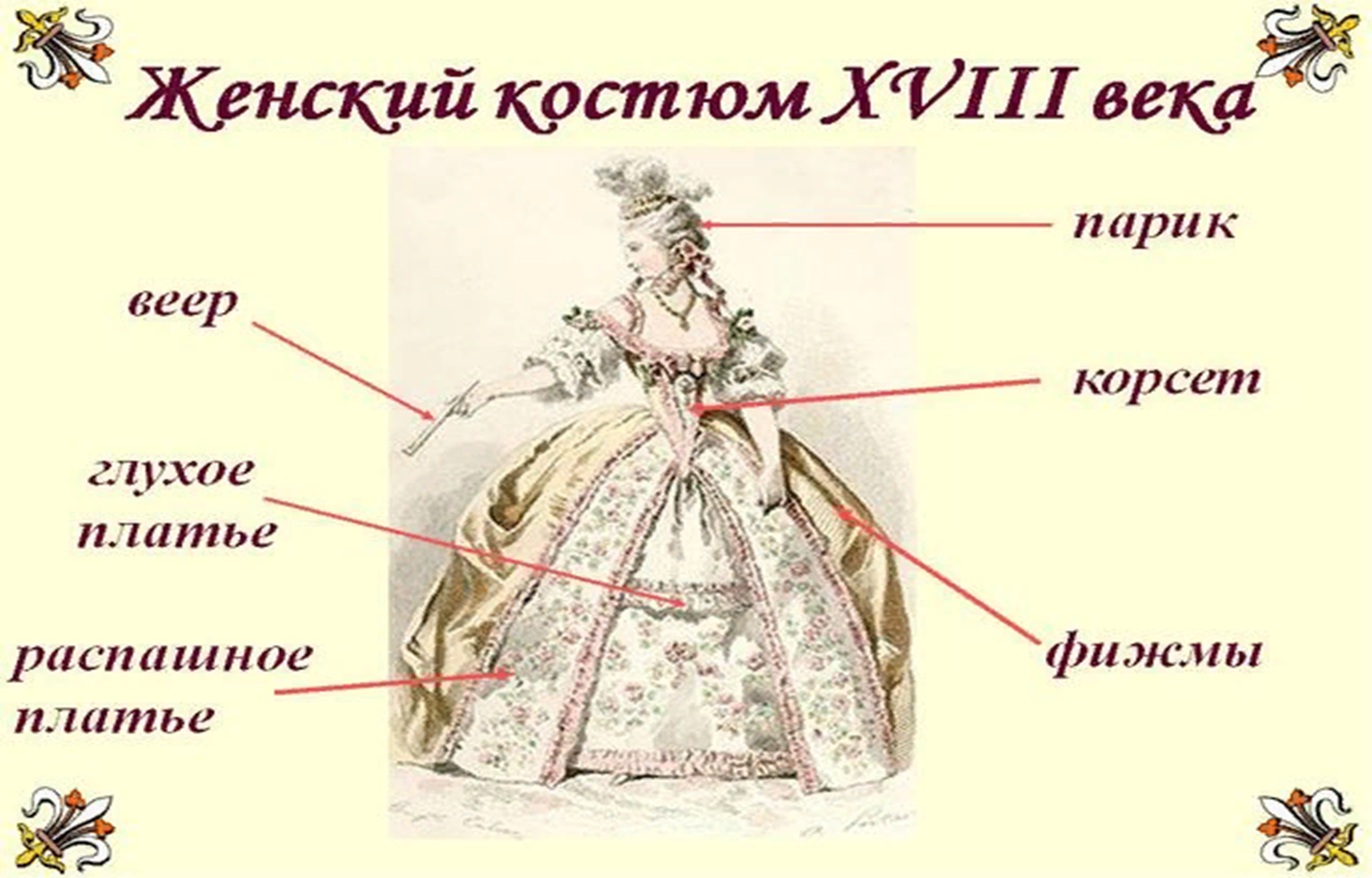 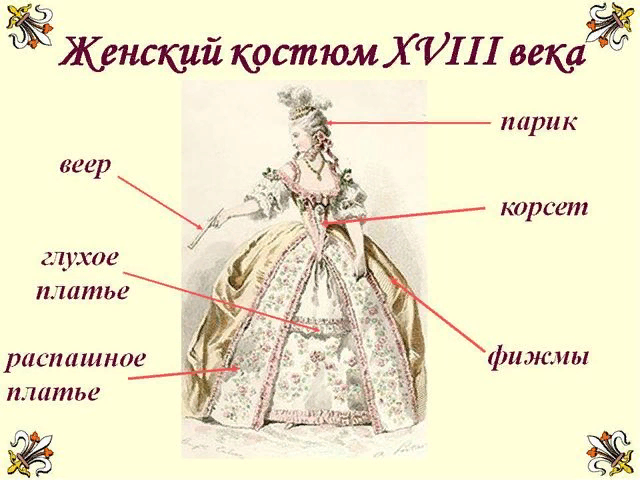 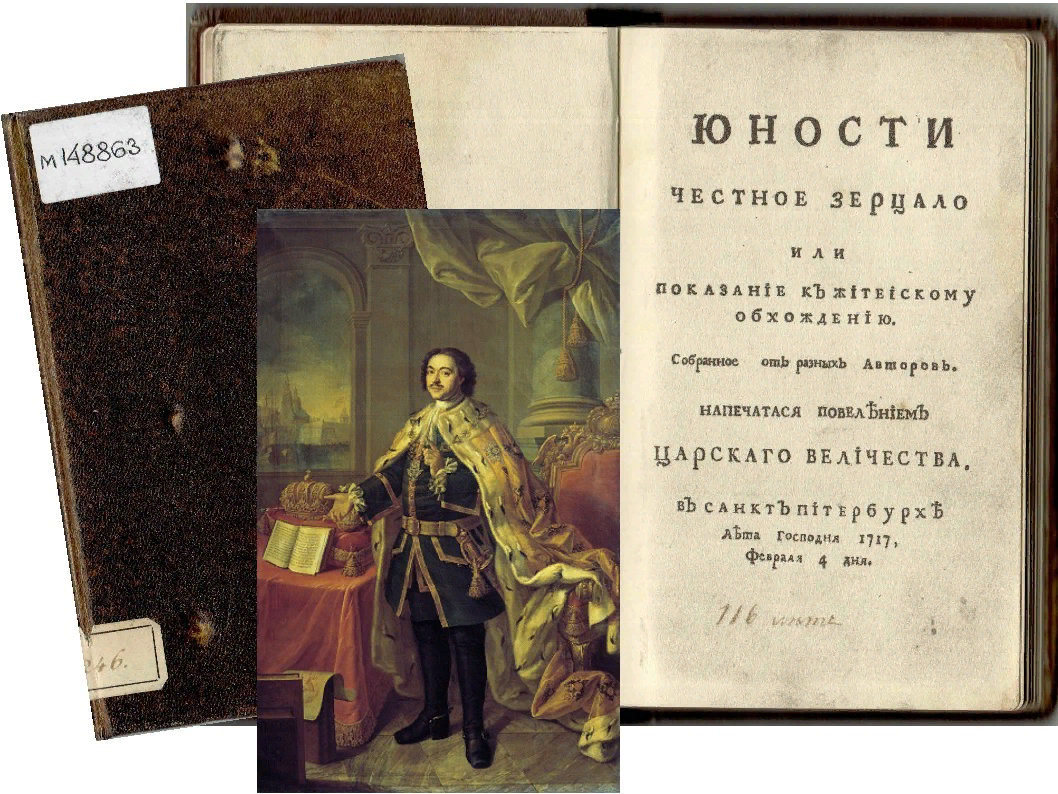 1717г. - выпуск издания «Юности честное зерцало, или Показания к житейскому обхождению»
5. Не прилично им [детям] руками или ногами по столу везде колобродить, но смирно ести. А вилками и ножиком по тарелкам, по скатерти или по блюду не чертить, не колоть и не стучать, но должны тихо и смирно, прямо, а не избоченясь сидеть.
13. Младой отрок должен быть бодр, трудолюбив, прилежен и беспокоен, подобно как в часах маятник.
27. Младые отроки должны между собою говорить иностранными языки: дабы тем навыкнуть могли, а особливо когда им что тайное говорить случится, чтоб слуги дознаться не могли и чтоб можно их от других незнающих болванов распознать
-  Какие правила прививали молодым дворянам?
-  Какие обычаи, описанные в наставлениях юношеству, были новыми для русской аристократии?
Ассамблеи 1718
Придти на ассамблею имеет право всякий … Хозяин не должен никого встречать вне комнаты, ни провожать, хотя бы тот был и сам император … В комнате, где танцуют, должны быть приготовлены: стол с трубками, несколько других столов для игры в шахматы и шашки; но карты на ассамблеях не терпятся… Хозяин, хозяйка или кто-нибудь из домашних открывают танцы, после чего, смотря по месту, одна или две пары могут танцевать менуэт, англез или польский по желанию … Всякий имеет свободу делать что хочет, то есть может или танцевать, или играть, или разговаривать, или смотреть на других…
Как отразилось принятия Табеля о рангах и Указа о единонаследии на дворянском сословии?
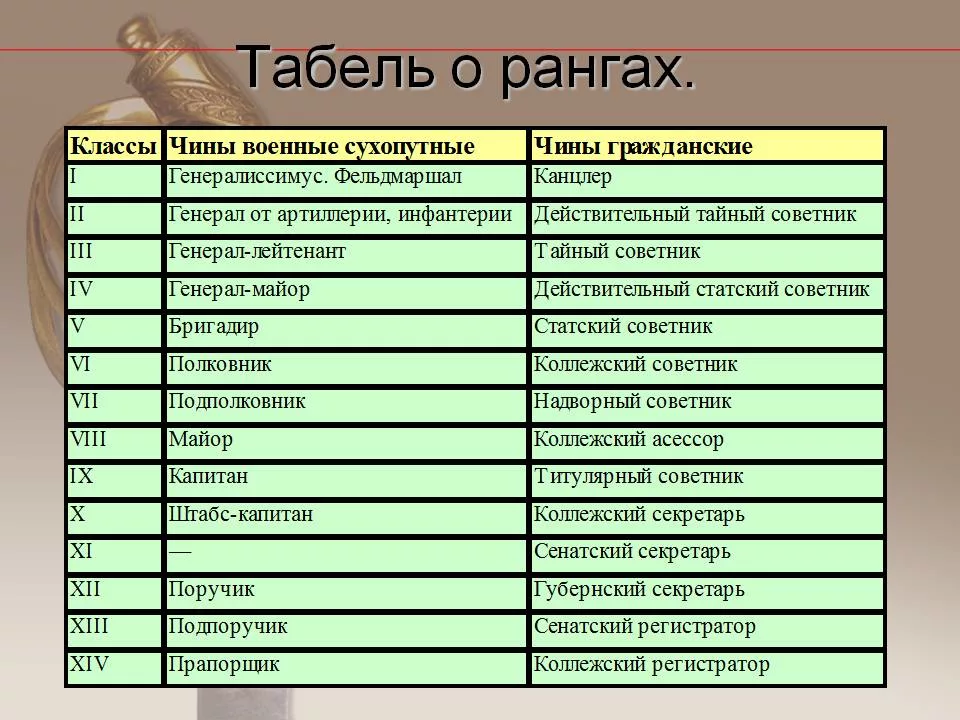 Исправьте ошибки в тексте.
Вернувшись из первого путешествия за границу. Пётр стал рьяно бороться за введение одежды русского покроя. Горожанам было запрещено брить бороды и носить одежду западноевропейского образца. Лишь крестьяне и священнослужители могли брить бороды. Остальным разрешалось бриться только после уплаты специальной пошлины. Крестьян обучали  хорошим манерам и правилам  этикета по книге «Юности честное зерцало». Новой   формой публичного общения стали ассамблеи, куда приглашали только лиц мужского пола.
Регламент главного магистрата 1721 г.    2 группа
Горожане

                        ___ «Подлые»__       ________________

                            
                        ______________        ___Гильдии и цехи____
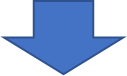 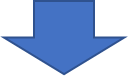 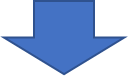 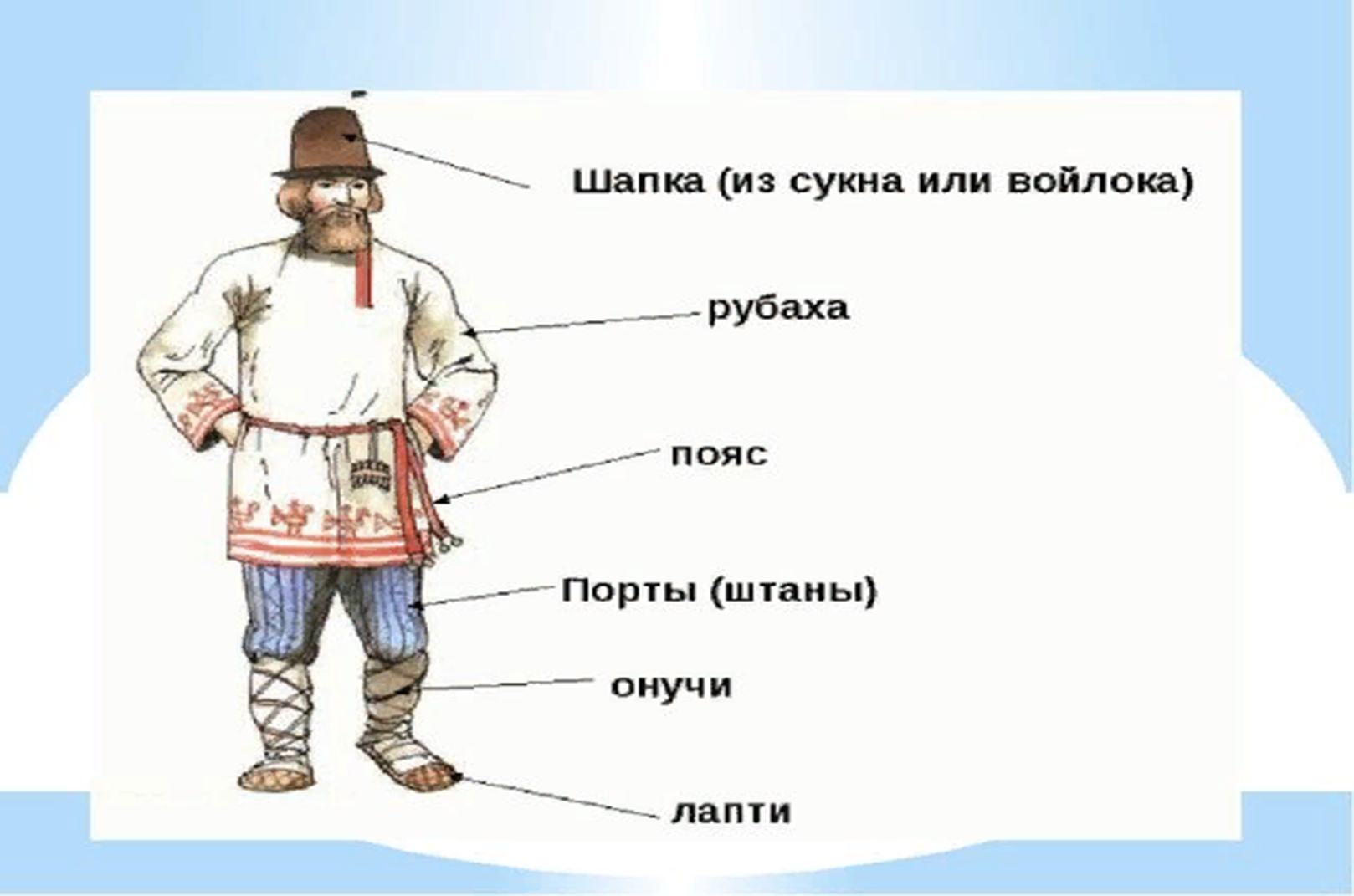 3 группа
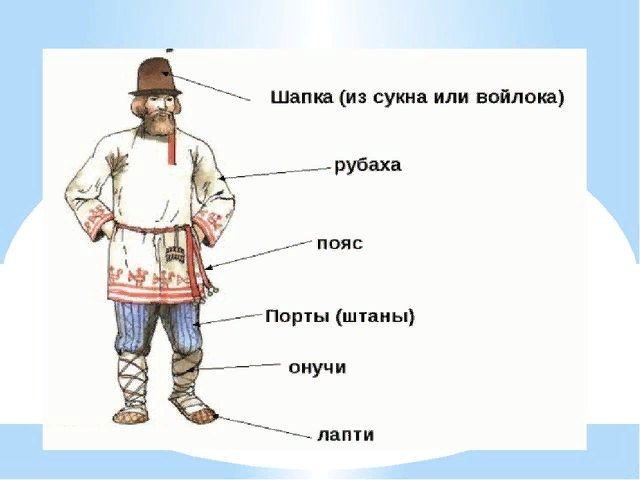 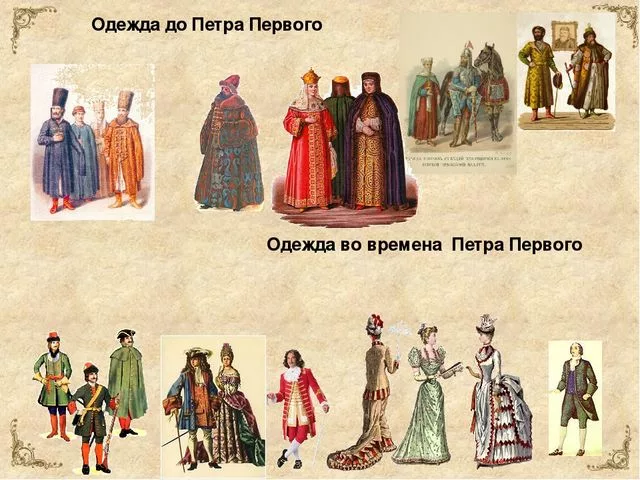